Opportunities and challenges of the Rub’ al-Khali
Monday, May 19, 2025
Learning Goals
Identify the opportunities and challenges faced in developing a desert environment. 
Apply key information to support ideas.
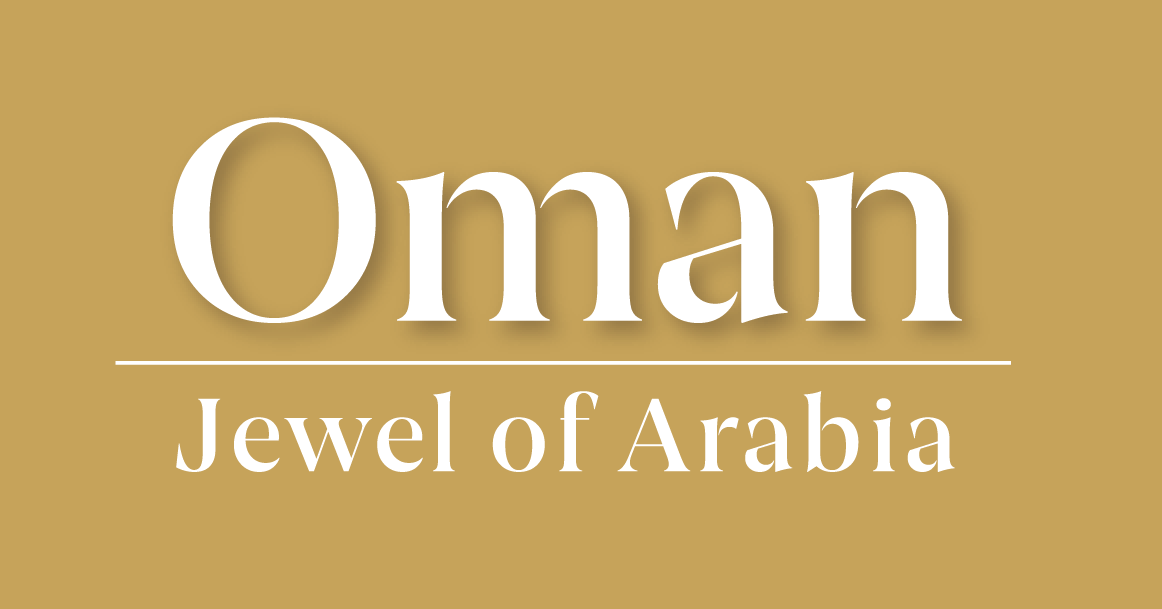 Adaptions - recap
Command word: to ‘explain’ you should give reasons for. Using the PEE structure helps with this. You should make TWO different points.
Focus: this question is asking you to look at a plant OR an animal. You need to choose one and know something about them.
Explain how a plant or animal has adapted to the desert environment.
Point
Evidence
Explain
Evidence: this question is all about adaption, so you need to talk about how a named plant or animal has adapted.
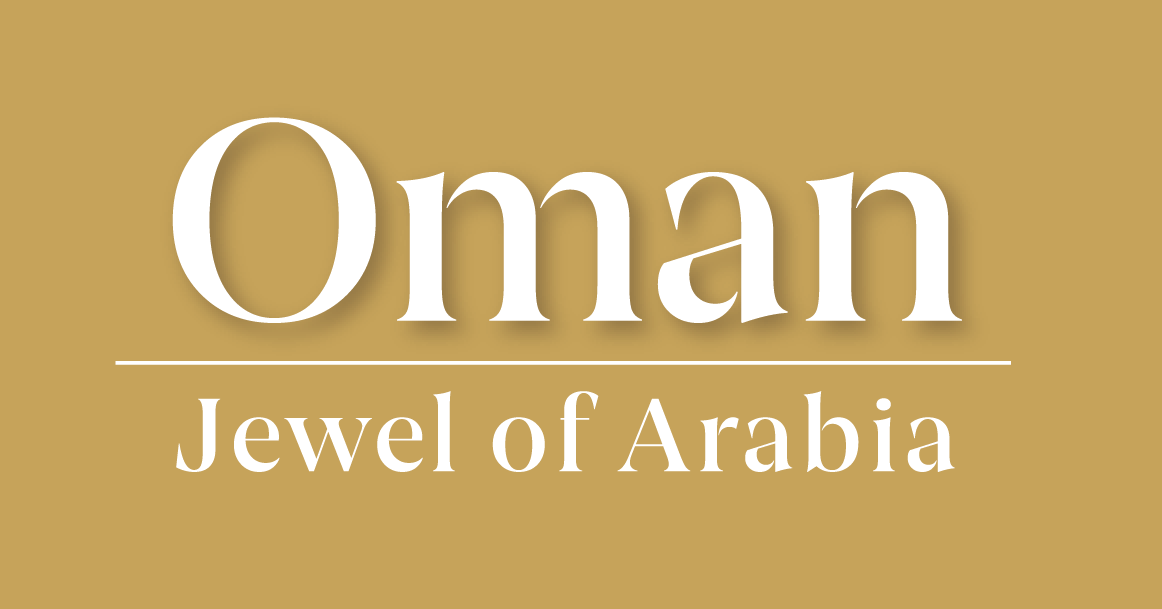 Peer/self-marking
Use this check list to assess your/your partner’s answer. Use it also to write feedback. 
Were there two separate points?
Were both points for a plant/animal?
Were the points named (i.e. the Arabian Fox) 
Were the points developed to explain how they adapt to the desert environment?
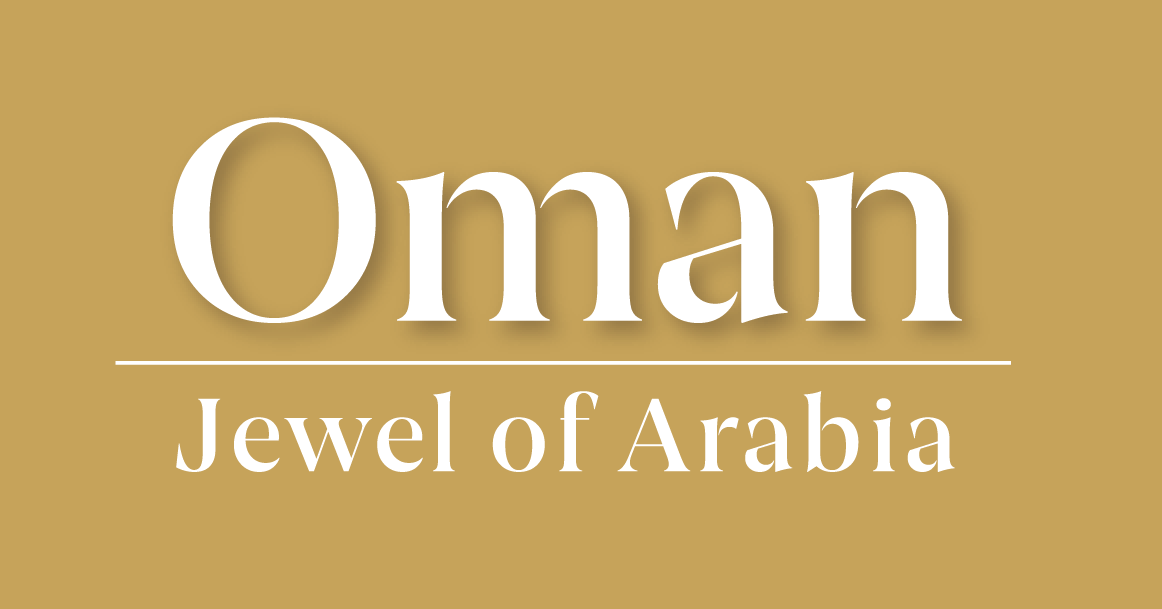 Rub’ al-Khali
The Rub’ al-Khali (or the Empty Quarter) is a vast desert biome in the southern Arabian Peninsular and can be found in all four of the Arabian countries in the region: Saudi Arabia, Oman, Yemen and the UAE. 
It is approximately 650,000 km2. 
It is one of the driest regions in the world and is sparsely populated.
Two oil fields have been found in the Saudi Arabian part of the Rub’ al Khali.
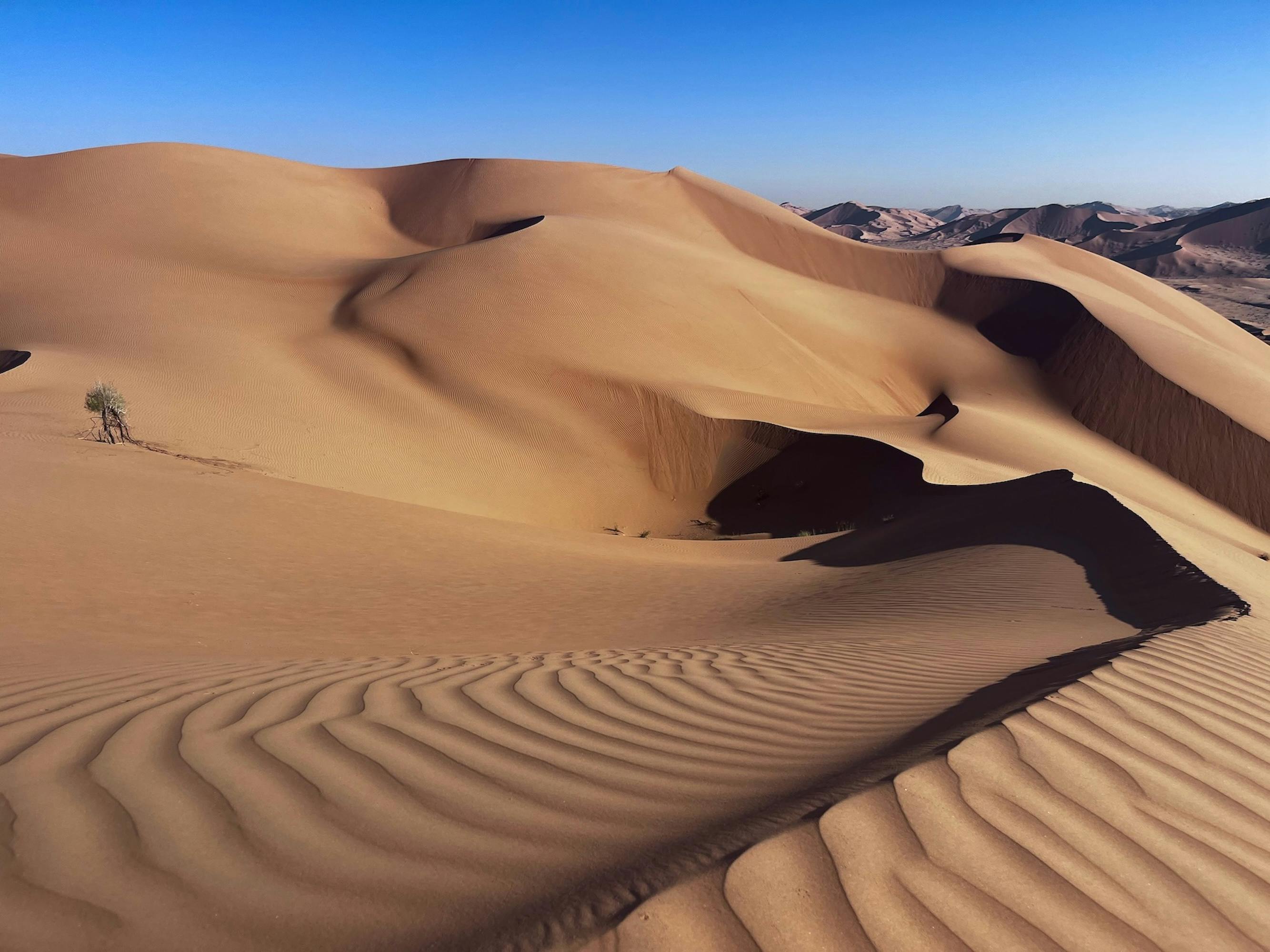 Image Credit: Franck Lemozy, Pexels
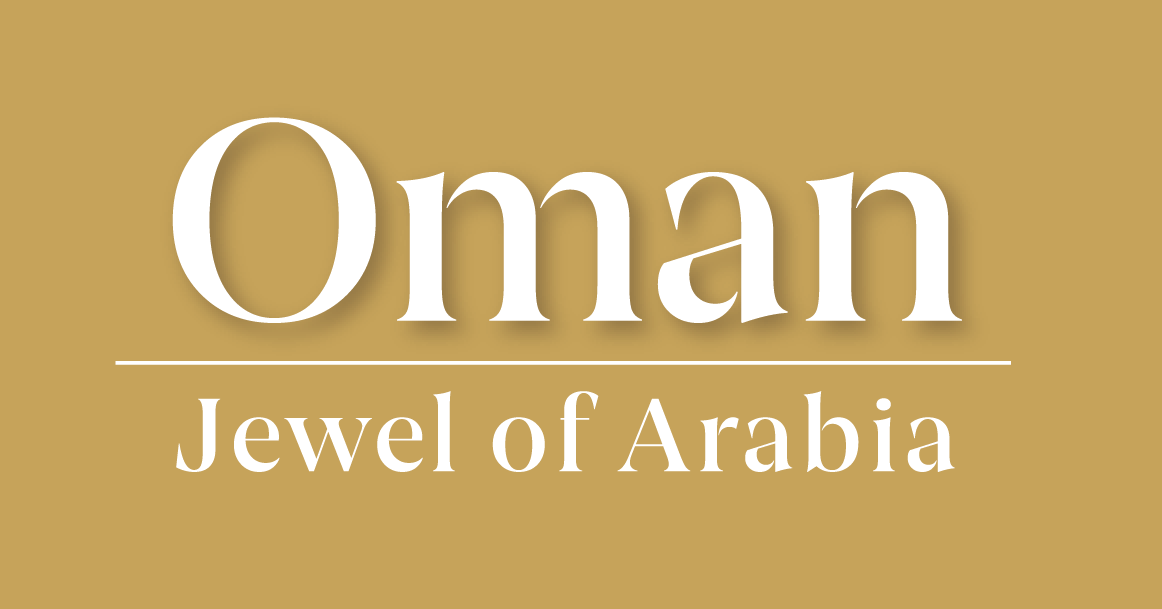 What are the potential opportunities and challenges for this place?
Card sort
Look at the cards you have and separate them into opportunities and challenges. 
Split them further into sub-categories covering social, economic and environmental. 
Rank your cards from most to least important. 
Choose your top two opportunities and challenges and summarise them in your notes.
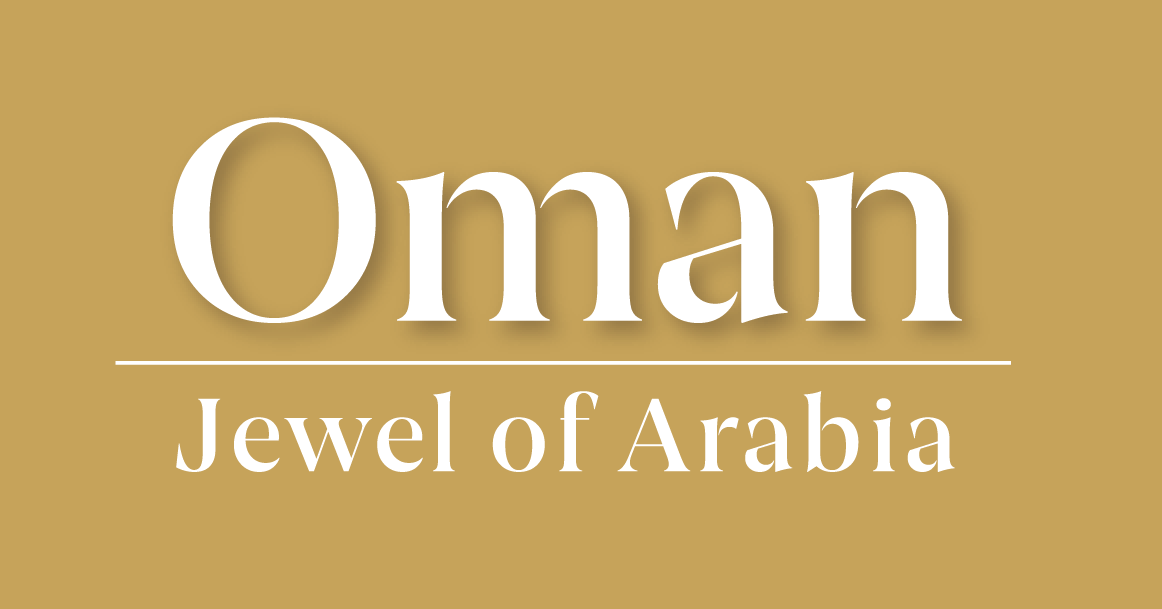 Exam question
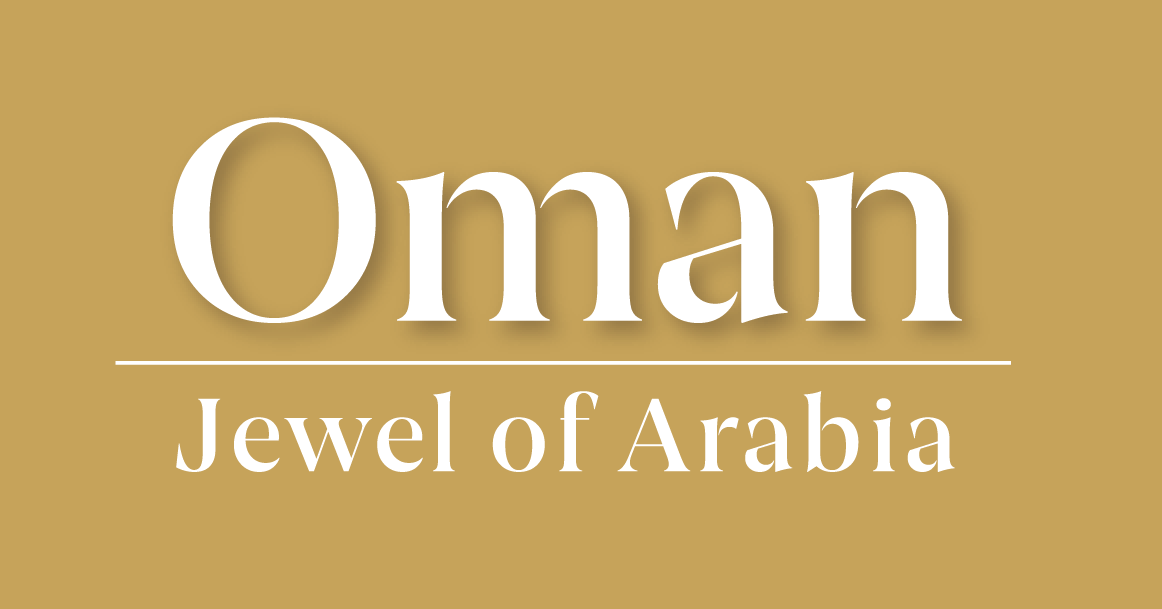